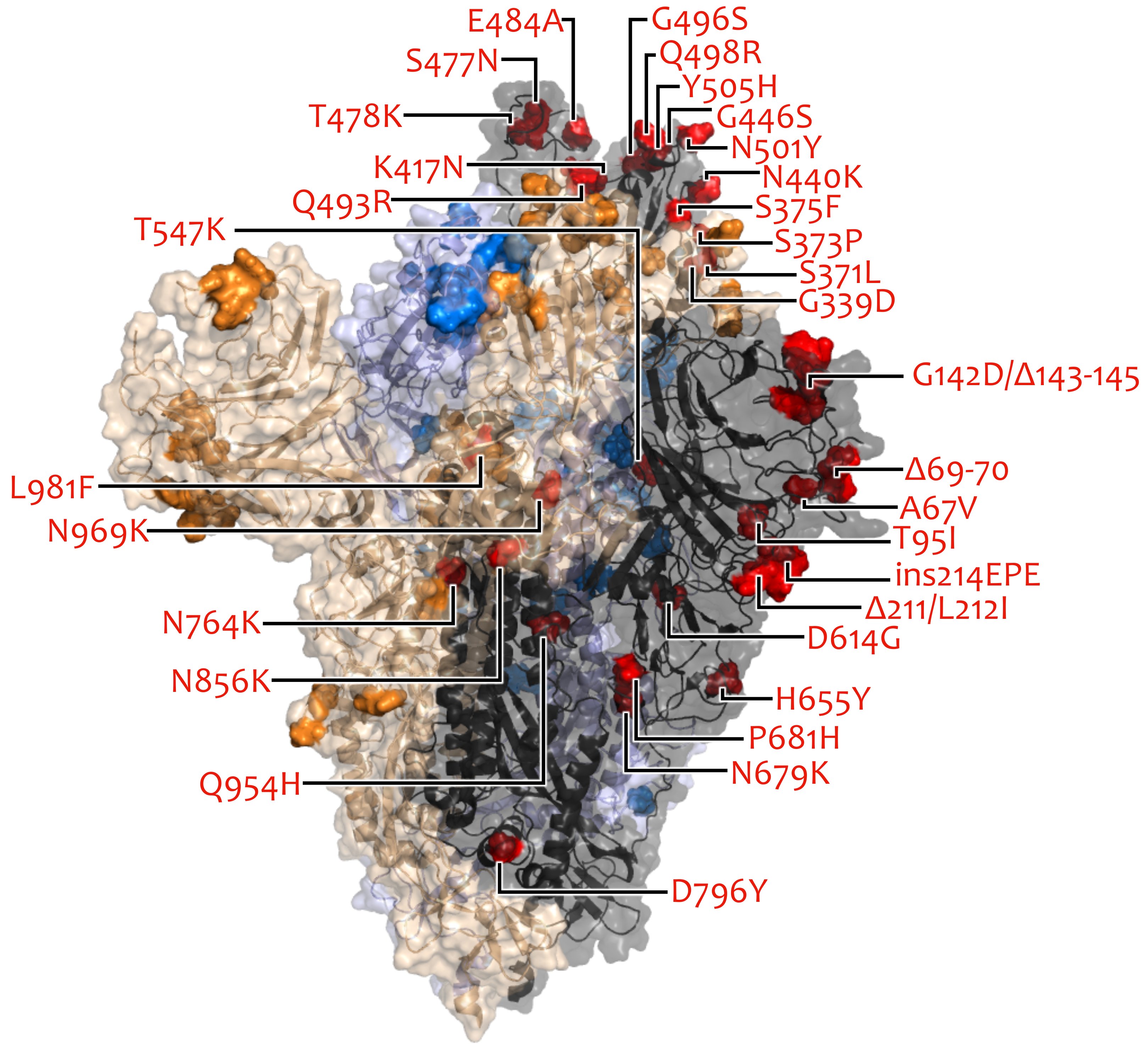 VOC/VOI in Deutschland aktuelle Situation
FG36, FG32, MF1, MF2, MF4, AG Evo, FG17Berlin, 17.08.2022
17.08.2022
1
VOC Anteile (Datenstand: 15.08.2022)
17.08.2022
2
Anteil Genomsequenzierungen
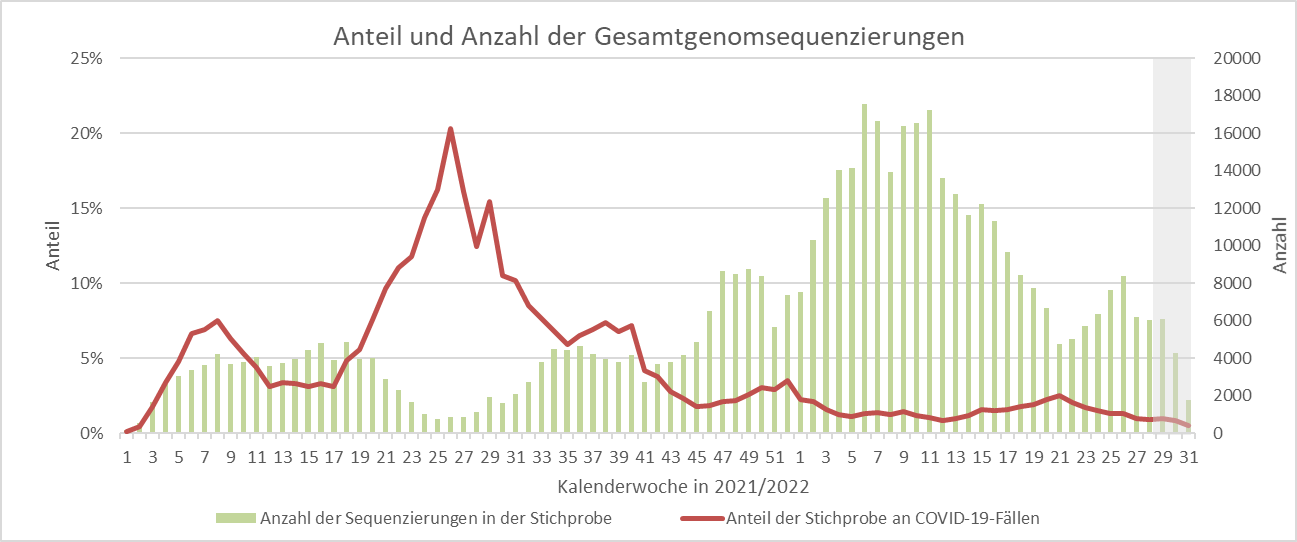 17.08.2022
3
Omikron-Sublinien Anteile (Datenstand: 15.08.2022)
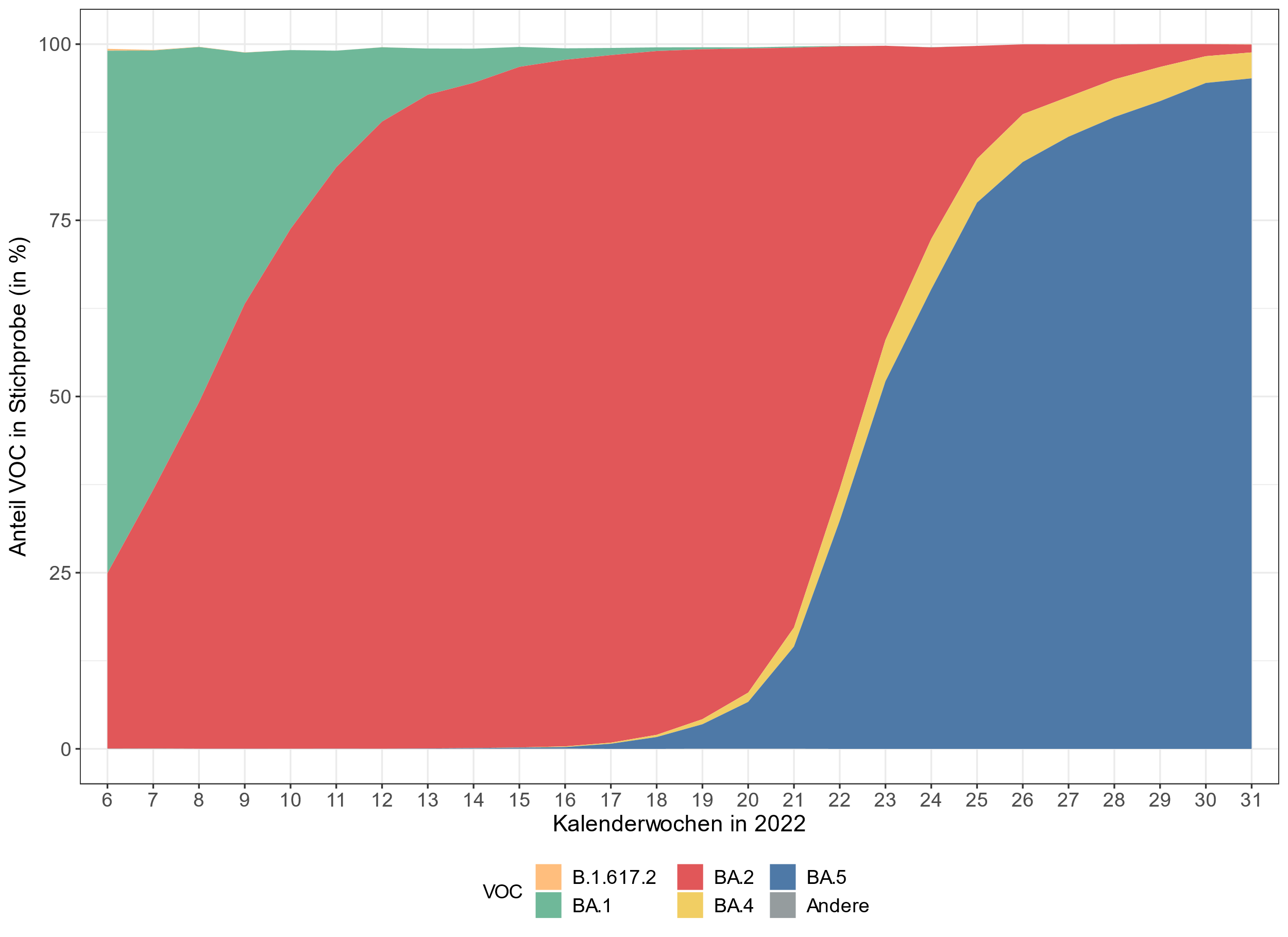 (einschließlich Sublinien)
17.08.2022
4
Omikron-Sublinien Anteile (Datenstand: 15.08.2022)
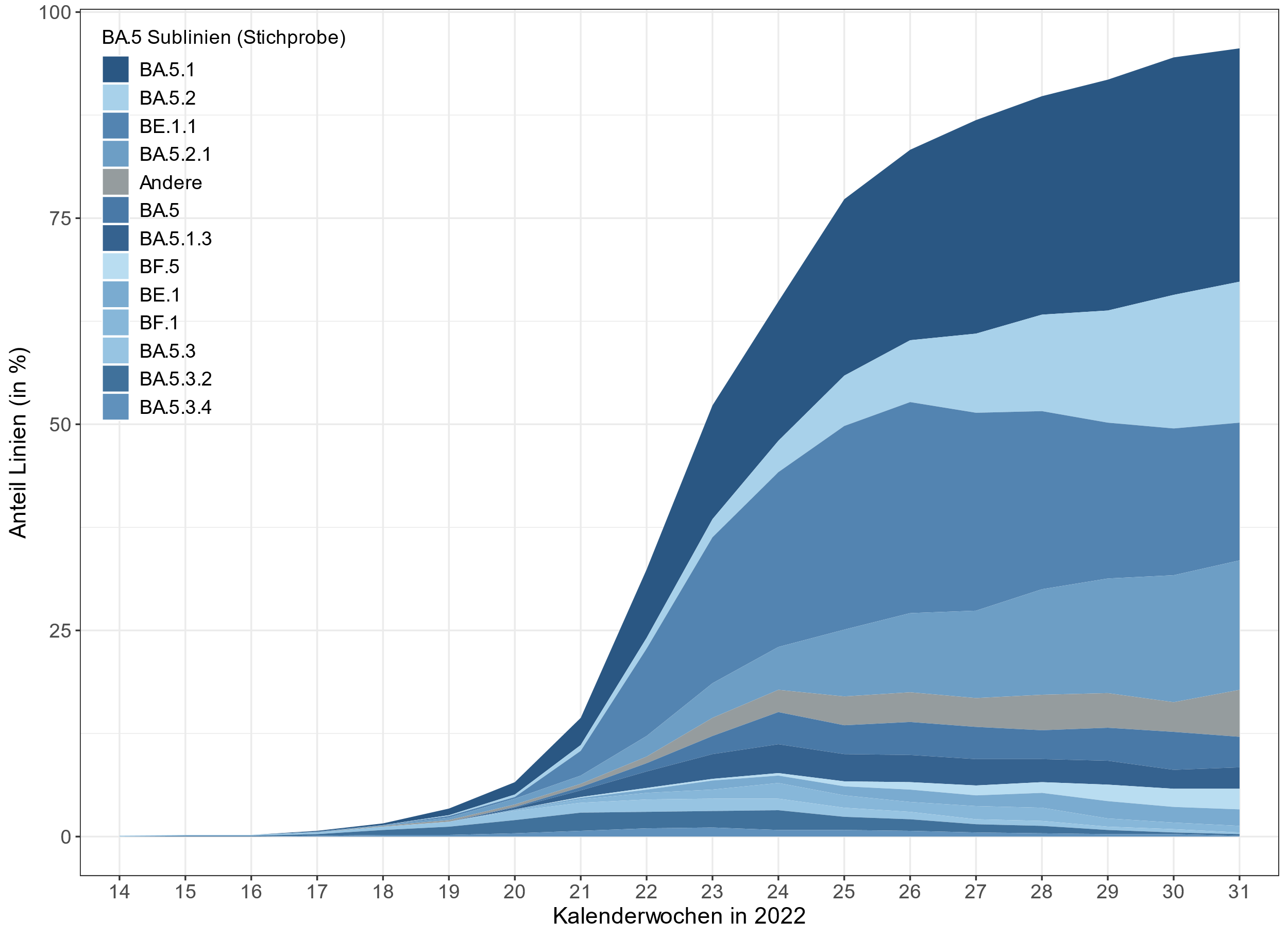 KW31/2022 (Stichprobe)

Omikron		100 %
BA.5.1			28,3%
BA.5.2 		17,1%
BE.1.1 		16,7%
BA.5.2.1		15,7%
Nachweise im gesamten Datensatz:

BA.2.75   23 (10 in Stichprobe seit KW 25)
17.08.2022
5
[Speaker Notes: BA.2.75 in KW31 die 4. häufigste BA.2 Variante, nach BA.2, BA.2.12.1 und BA.2.9]
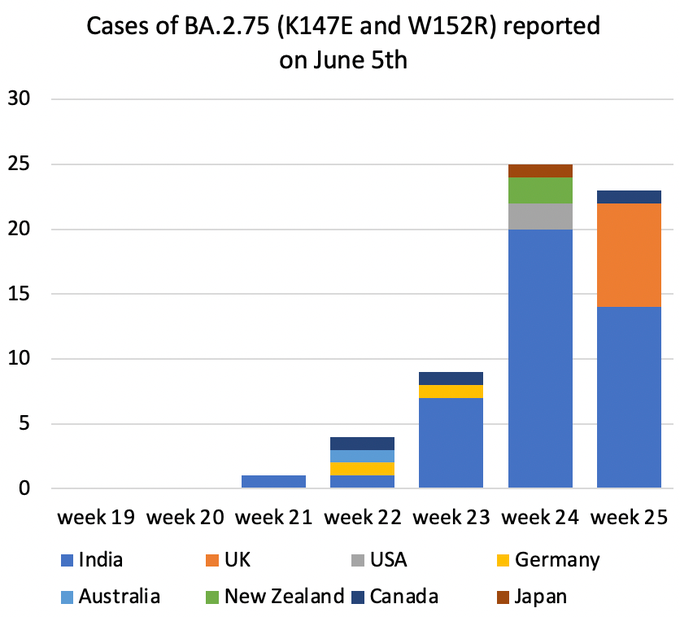 BA.2.75 (stand 11.07.2022)
Defining mutations: 

6 Sequenzen, davon 4 in der Stichprobe
Alter zwischen 35 bis 57 Jahre, Geschlecht 2xMännlich, 3x Weiblich
2x RP, 2xNRW, 1xBW, 1xHE
Epidemiologische Informationen zu drei Fällen vorhanden bei 5von 6:
Milde Symptome (Husten, Schnupfen, Fieber und /oder Giederschmerzen)
Keine Hospitalisierung
3x 3-fach geimpft, 1x ungeimft, 1x NA
3x Keine Reiseanamnese, 2x NA
Quelle: Twitter. @EllingUlrich, Jul 5 2022
17.08.2022
6